Let's go on the   Road!!
I
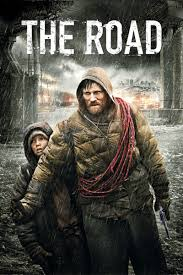 Aleisha Sawyer
Pgs 128-145
1
[Speaker Notes: https://pixabay.com/en/forest-light-mood-light-beam-657902/]
Along the Road we will make 6 stops and then will discuss a few questions!
Figurative Language
Thematic Concepts
Summary
Motifs
Important Subjects
Symbols
START
2
The Father and Son have been without food for a very long time. They are starving have started to lose hope on surviving. They believe they will die soon.
2. While they are walking,The Father and Son come across a House. The go inside to find any resources or food they can use.
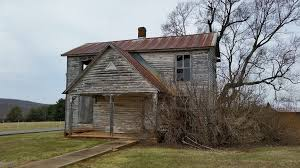 Summary
4. There is an abundance of Supplies in the cellar including food,a toilet,lamps and other resources. The only thing missing is a gun.
Pages 128-145
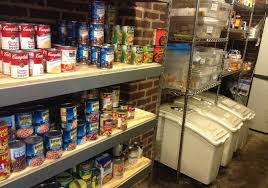 3. There is nothing inside the house that is useful. However they find an underground cellar.
3
I
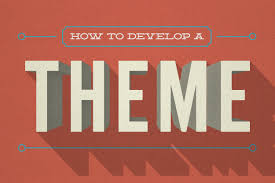 Thematic Concepts
Hopelessness and Doubt
Faith and Morals
Food 
Strength and skill
love
4
[Speaker Notes: https://pixabay.com/en/forest-fog-nature-winter-trees-547363/]
Thematic Concepts: Faith and Morals
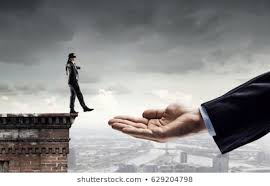 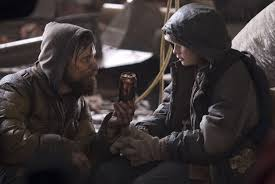 “We’ll find something to eat. We always do” page 128

“This is what the good guys do.They keep trying.They don’t give up.” page 137

“He’d been ready to die and now he wasn't going to and he had to think about that” page 144
The father keeps hope of alive  with the boy,  because  he  loves the boy so much and he does not want to see him lose hope. The boy is the father’s hope.If the boy loses  hope ,the dad will lose even more hope. If this happens they will not be able to survive for much longer.
5
[Speaker Notes: https://pixabay.com/en/entrepreneur-startup-start-up-man-593358/]
Thematic Concepts: Hopelessness
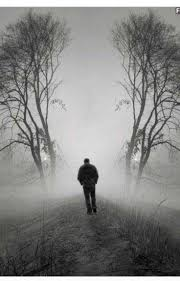 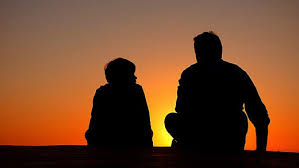 “He was beginning to think that death was finally upon them and that they should find some place to hide where they could not be found “ pg 129

“We would never eat anybody,would we?...No of course not..Even if we were starving?....You said we werent. I said we werent dying. I didn't say we were not starving….But we wouldn't….No.Wouldn’t….No matter what. No. No matter what.” pg 128
These quotes illustrate the hopelessness the boy and his father feel at the beginning of this section. They have just ran out of food. They are scared they will die of starvation.The boy also considers eating people,becuase he fills that may be there last option to survive.
6
[Speaker Notes: https://pixabay.com/en/entrepreneur-startup-start-up-man-593358/]
Thematic Concepts: The power of Food
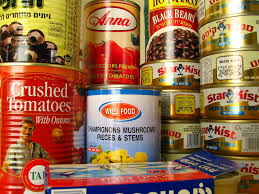 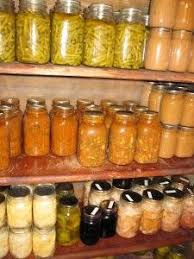 “I found everything.Everything.Wait till you see” page 139

“Can you see?...... It’s food.Can you read it? Pears.That says Pears.Yes.Yes it does.Oh yes it does” page 139

“Chile ,corn ,stew,soup,spaghetti soup.The richness of the vanished world.Why is this here?the boy said.Is it real? Page 139
Food is a necessity  that is  valued so much in this story. When the world ends, the production of food ends  as well. As the years go for the characters ,food becomes scarcer and this one large way the human population ends up dying . In this part of the book having  food is like being rich.Only a few have it.In this part, finding food improvews the entire mood of the story.
7
[Speaker Notes: https://pixabay.com/en/entrepreneur-startup-start-up-man-593358/]
Thematic Concepts:Strength & Skill
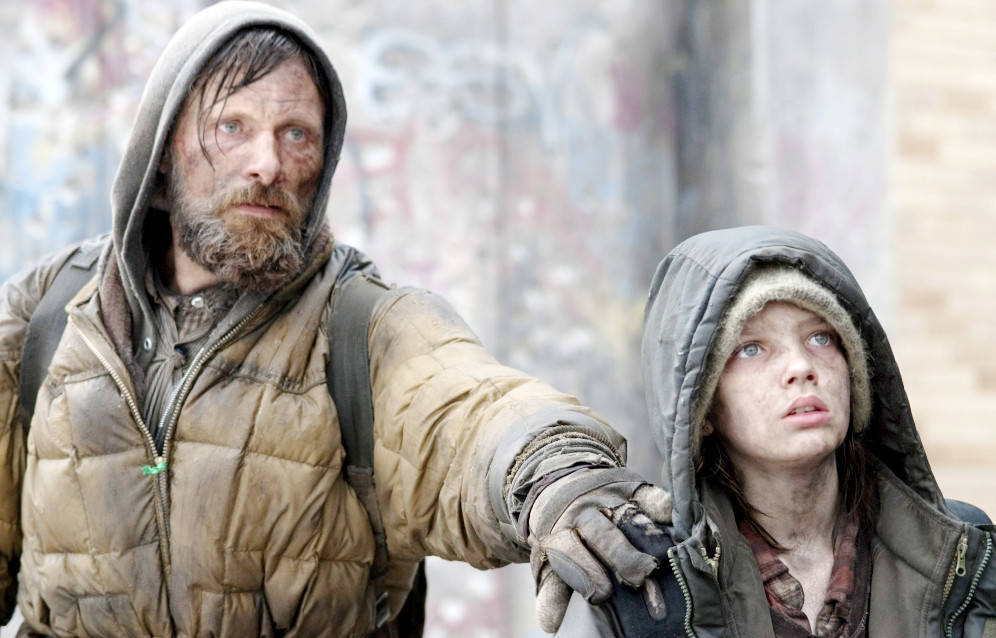 “He found a beer bottle and an old rag of a curtain and he tore an edge from the clothand stuffed it down the neck of the bottle with coat hanger.This is our new lamp,he said.” page 35
“ He took the battery lantern and walked over the floor and he checked the walls for any hidden compartment.” page 143
These quotes illustrate the strength and skill the father and boy  have developed over time. When they stop and look into abandoned places. They have a routine and set list of resources they know are useful. They look for those specific items such as gasoline, guns and food.
8
[Speaker Notes: https://pixabay.com/en/entrepreneur-startup-start-up-man-593358/]
Thematic Concepts: Love
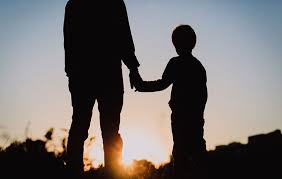 “He started to descend the stairs but then he turned and leaned and kissed the child on the forehead” page 137

“He put the boy to bed in the bunk and smoothed his filthy hair on a pillow and covered him with blankets” page 141
The author continues to describe the relationship between the father and son. It is one of the strongest topics in the story. It keeps them living longer.
9
[Speaker Notes: https://pixabay.com/en/entrepreneur-startup-start-up-man-593358/]
I
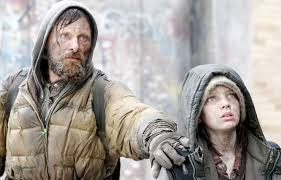 Motifs
Gasoline 
Fire
Guns
Deserted homes
Lamp
10
[Speaker Notes: https://pixabay.com/en/forest-fog-nature-winter-trees-547363/]
Gasoline
Motif 1:
“I found some gasoline in the shed. And some oil. I’ll show you. “Page 135
“But is was gasoline and it would burn” page 133
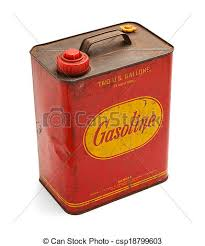 The author uses gasoline as a recurring feature in the story. Gasoline is something they find everywhere,because it has lost its value due to the lack of civilization and advanced technology. It is still very useful,but it also one of easiest resources to find. (Gasoline is expensive in our world) The author wants to emphasize this.
The Need for Light
11
Motif 2:
Fire is the Light
“Hold your hand in front of the flame. Don’t let it go out” page 137
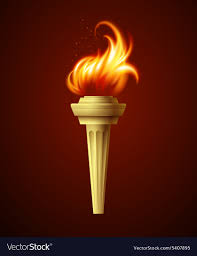 If Mary Mcleod Bethue could achieve success for her surroundings, I know I can do it as well.
Due to the lack of Technology, homemade light sources are essential for the characters. When the sun goes down, there is not much they can do without light. This means they have less than 12 hours to work in the daylight and accomplish their daily goals. With light they can accomplish more. Light also gives them more time to work. When they find light, you  can  see this ease of stress, because they are less dependent on the universe.
The Power of Light
12
Motif 3:
Guns
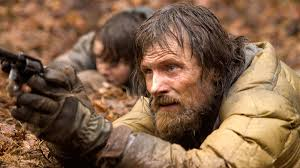 “He rose and took the pistol from his belt.This door looks like the other door he said,he said.But it’s not” page 137
When you live in a world with no rules or regulations, you must always be prepared for the worst at all times.You never know who could be out there. This motif builds paranoia within the characters. They know the importance of having a gun as the best way to fight off an enemy.
The Importance of Guns
13
Lamps
Motif 4:
“He finally got one of the lanterns to work and set it on the table  and blew out the smoky flame of the lamp” page 140
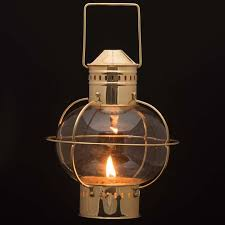 Lamps are  guides for the characters as the navigate throughout the road from unknown places. They use the lamp to find the cellar, which leads them to food. In a way Lamps are very important. The also use lamps as a heater. It is seen as something to keep them warm in the winter.
The  necessity of having a Lamp
14
Abandoned Homes
Motif 5:
“ He crossed the yard and pushed open the door,still holding the gun” page 132
“This door looks like the other door,he said. But it’s not….I think there may be  things in there and we have to take a look.” page 137
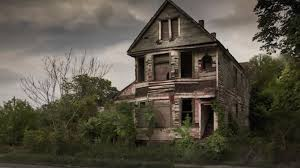 Abandoned homes are seen as treasure chest in this story. It's a  place to find things you might need,however there is a possibility that the treasure chest can be empty. This can be disappointing to the characters like a treasure chest is to pirates.
Abandoned Homes: A resource or wasteland
15
I
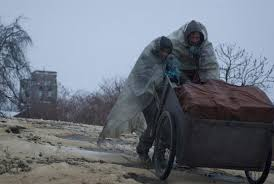 Symbols
Warning signs
Guns
Food
Gas
Cellar/Bunker
16
[Speaker Notes: https://pixabay.com/en/forest-fog-nature-winter-trees-547363/]
Symbols
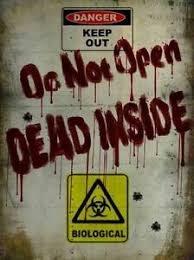 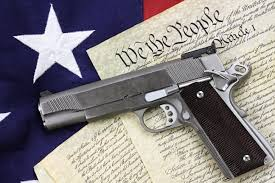 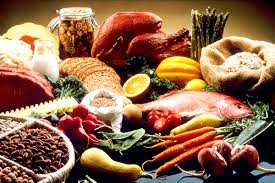 Guns
Food
Warning Signs of Death
“If you don't want to hold the lamp you'll have to take the pistol” page 137

Reminder to Father and Sons that protection is essential when there are threats all around you.
“By the Roadside stood another sign that warned of death…” page 131
Reminder to the Father and Son that Bad people are out there and there is nothing they can do to change that. (Bad people write bad stuff) This scares them. This builds  paranoia within them and they want to continue to be “good guys”.
“I found everything. Everything...What is all this stuff,papa? ….It’s food” page 139

Due to their starvation period. Food becomes a symbol of hope. It give the courage and strength(literally) to keep going towards their goal.
17
Symbols
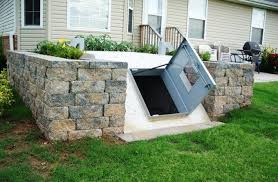 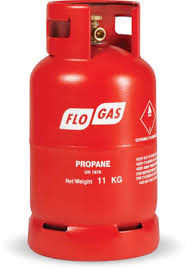 The cellar represents another potential resource that can help them. The house lacked resources, but the cellar had some. Similar to the saying “when one door closes another one opens”.
Gas
Cellar
“This door looks like the other door, he said. But it is not. I think there may be things in there an we have to look” pg 137
“The man swung the door over and let it fall in the grass” pg 137
“Rank odor.Years old. But it was gasoline and it would burn” page 133
The gasoline represents one resource they have always come across along the trip. They have learned how to use it to their benefit. Symbolizes over time,you must use what is in front of you to get the things you want
18
I
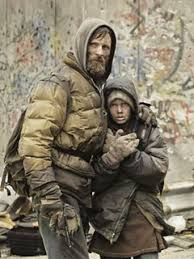 Important Subjects to look for
Father and Son Relationship (Love) 
Isolation causes  Paranoia (Isolation)
Past Customs vs Reality (versions of reality)
Starvation
19
[Speaker Notes: https://pixabay.com/en/forest-fog-nature-winter-trees-547363/]
Important Subjects: Protection the Father has for the boy
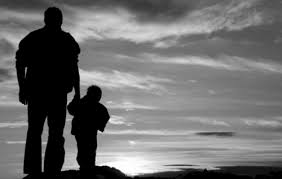 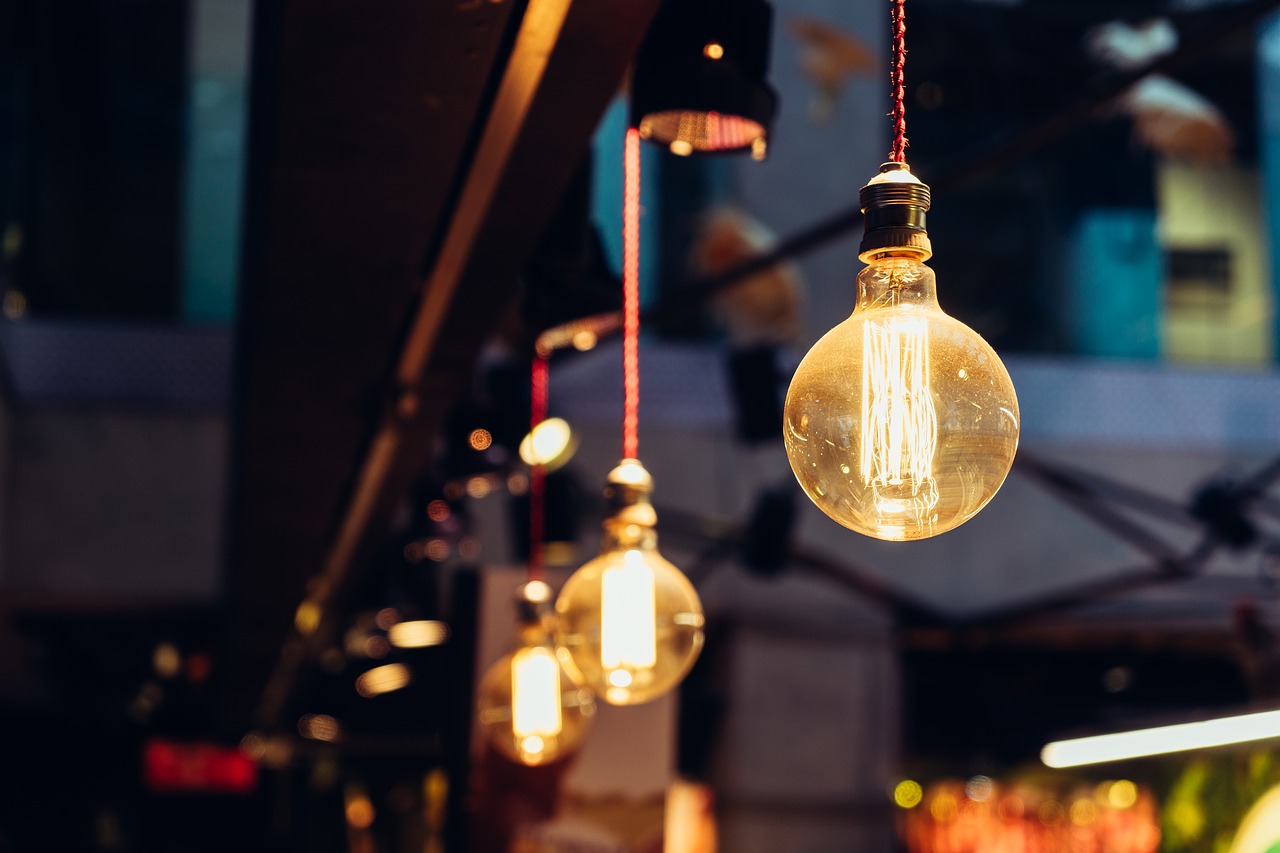 “He held the pistol at his waist and held the boy by the hand” Page 131
 
The man is very protective over the child. Sometimes he is harsh to the child,because he is trying to protect him. This shows how possive the father is of the child. It is all out of care and love
20
[Speaker Notes: https://pixabay.com/en/bright-hanging-illuminated-1854161/]
Important Subjects: Paranoia & Isolation
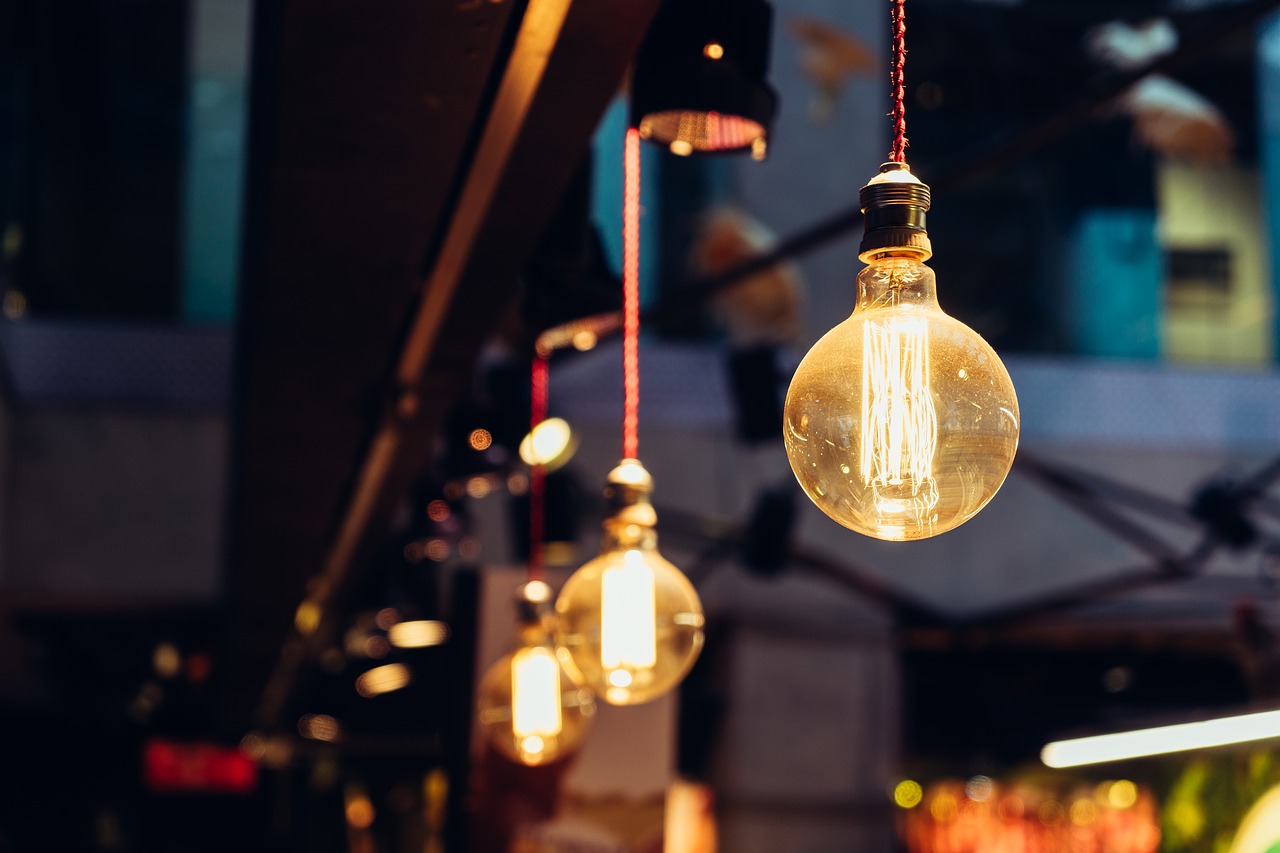 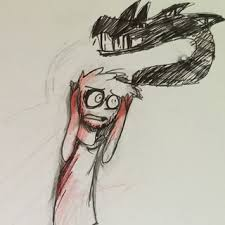 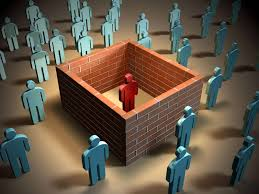 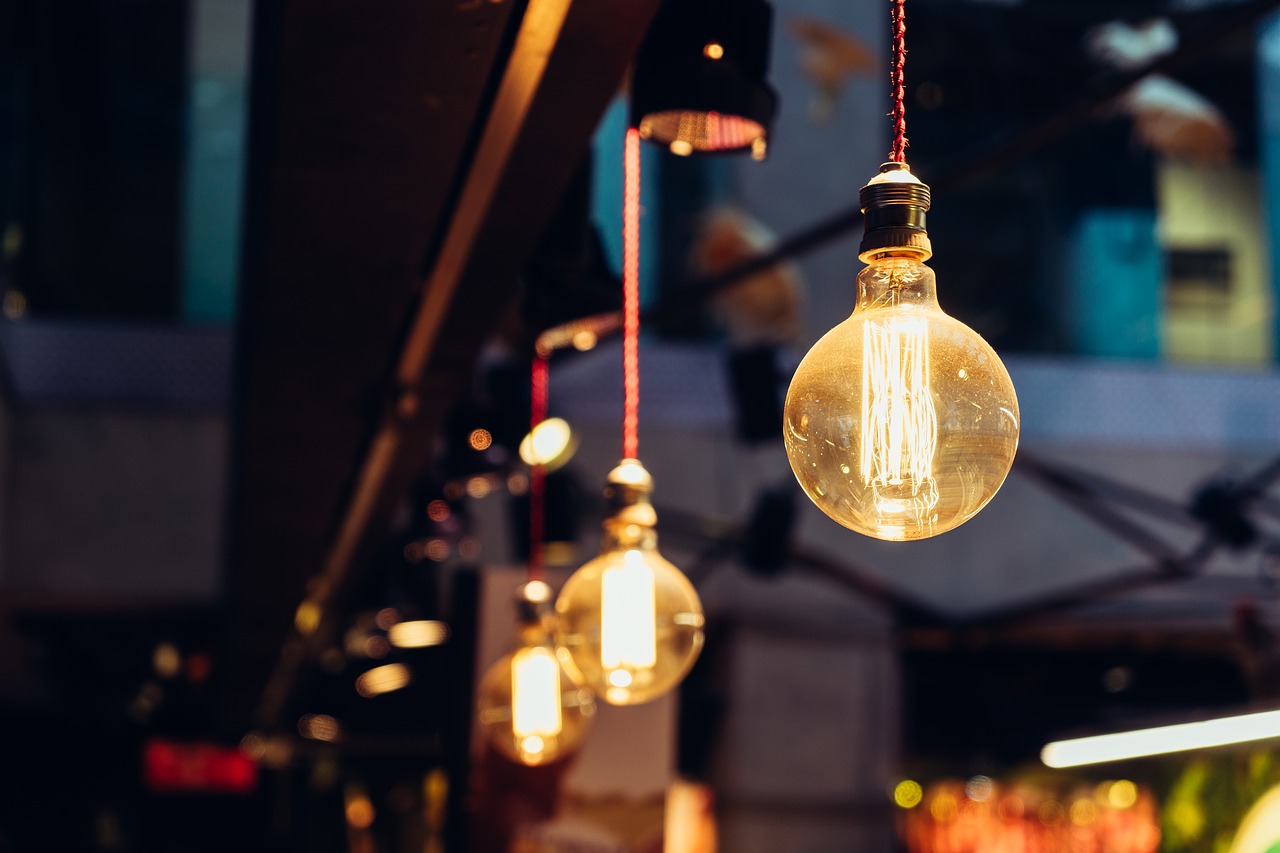 “The came upon themselves in a mirror and he almost raised the pistol.Its us,papa,the boy whispered.It’s us” page 132

“There’s no place else to go.This is it.I want you to help me.If you don't want to hold the lamp you’ll have to take the pistol.”

“He was very scared.Don’t open it,Papa,He whispered.” page 134
The constant fear of being in a bad situation drives the characters crazy throughout this part. While looking for resources, there is a constant fear that someone will come out of nowhere and hurt them.
21
[Speaker Notes: https://pixabay.com/en/bright-hanging-illuminated-1854161/]
Important Subjects: Starvation
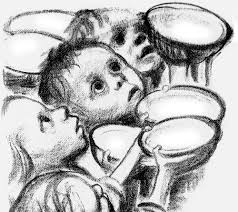 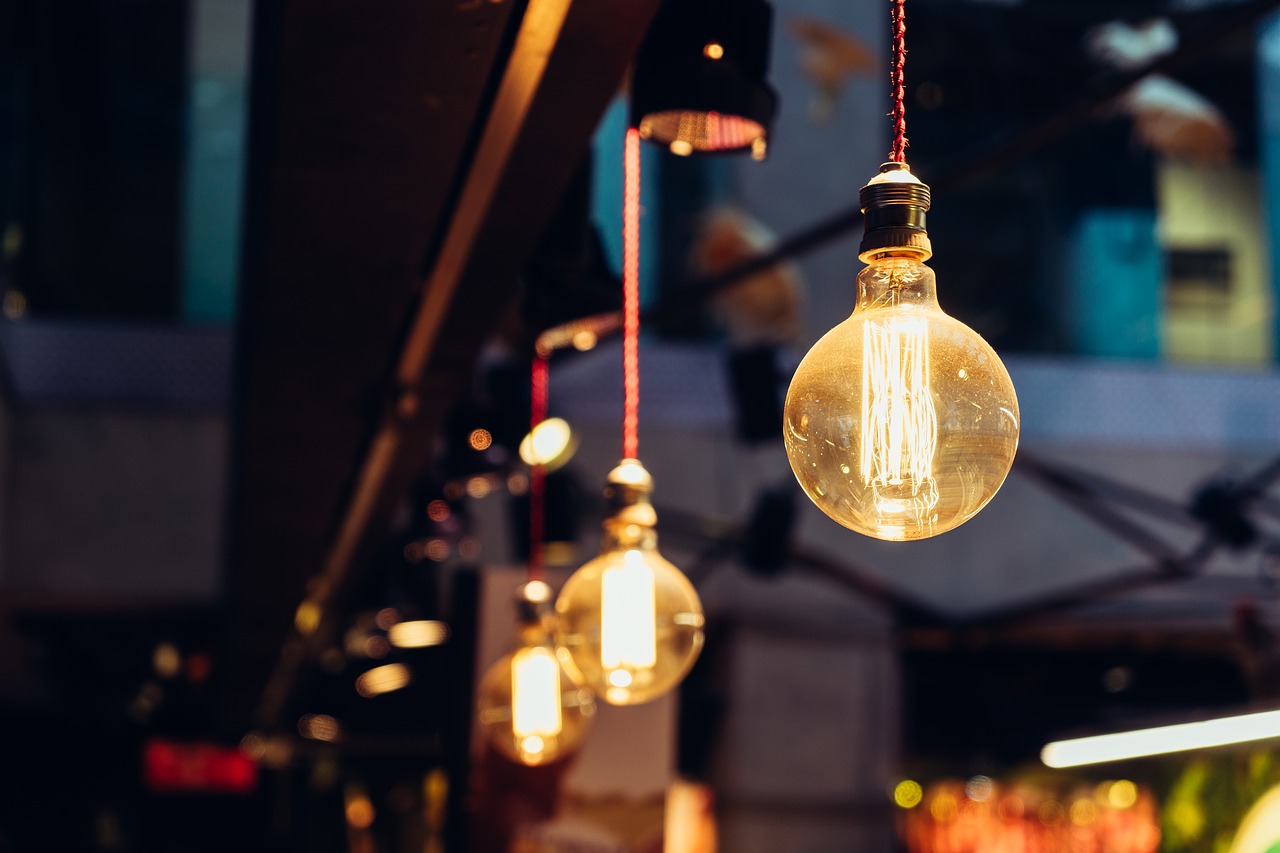 “I don’t want you to get sick...I won’t get sick.You haven't eaten in a long time” pg 141
“Even if we are starving?.We’re starving now...I said we werent dying. I didn't say we weren't starving.” page 128

Starvation is a very important subject,because it is a slow way to die. It causes them to have less strength and less drive to continue their goals. When they do find food, it re-energizes how they feel and what they are capable of .
22
[Speaker Notes: https://pixabay.com/en/bright-hanging-illuminated-1854161/]
Important Subjects: The father must teach the boy old customs
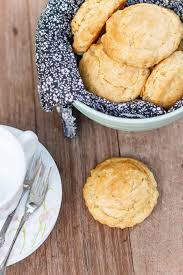 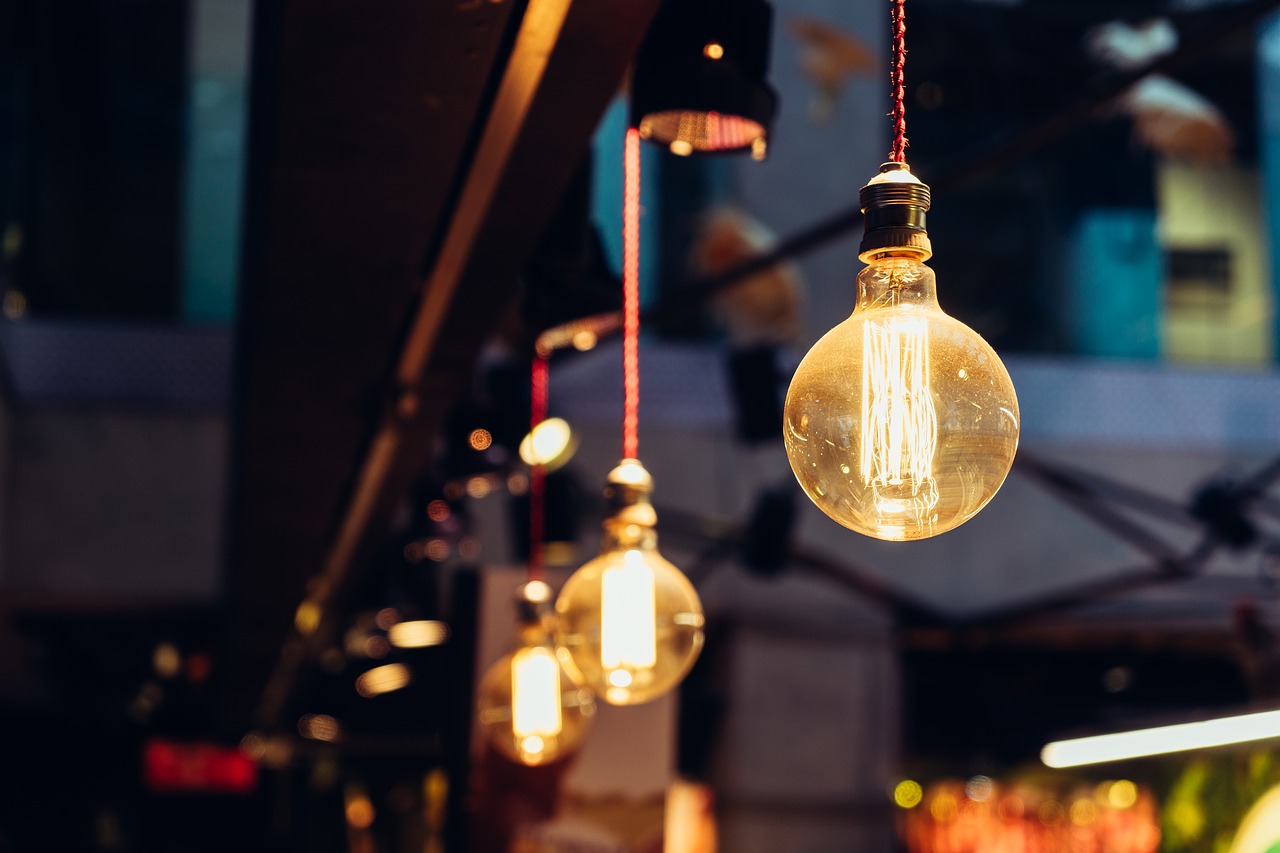 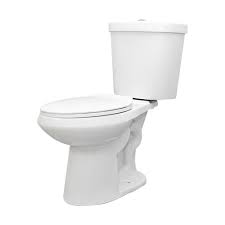 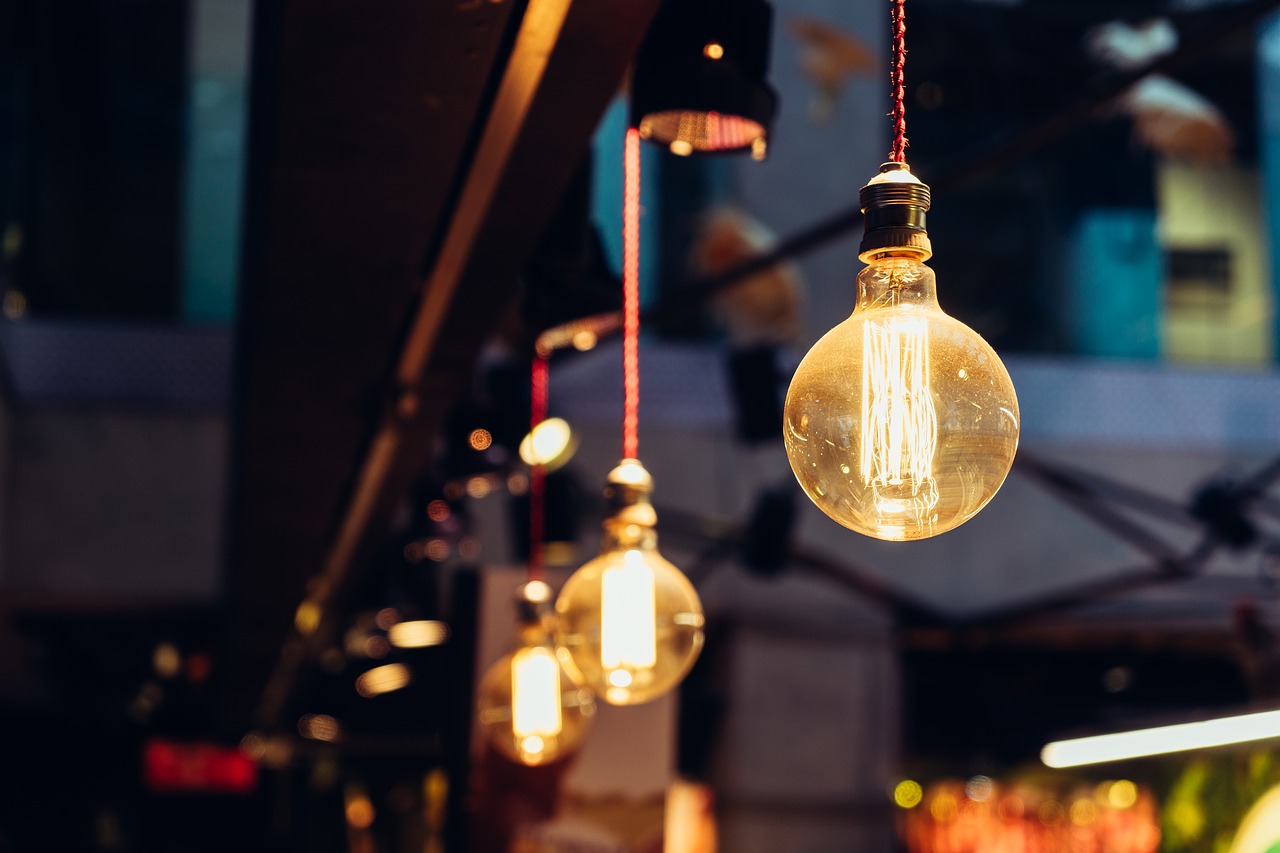 “What do I eat first? Whatever you like. You put the butter on your biscuits.Like this.” page 145
“He didn't know how to use the toilet but they would use it anyway” page 132
When they use the resources in the cellar, they are reminded by how the past used to be and customs of the past. The dad has to teach his son how to do basic things from the past,including using the toilet. He makes him use the toilet,because the dad gets to feel like he is living in the old world again.
23
[Speaker Notes: https://pixabay.com/en/bright-hanging-illuminated-1854161/]
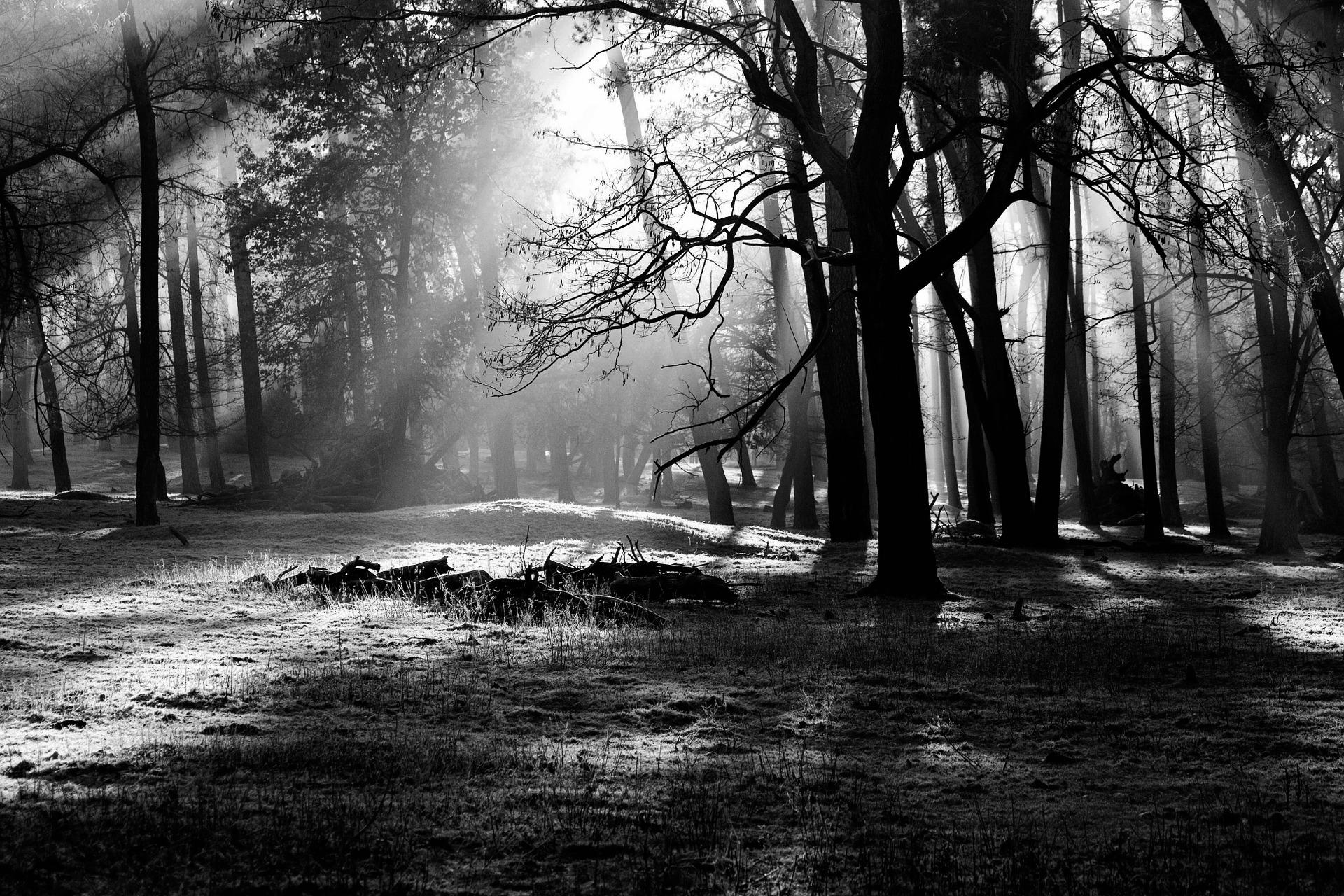 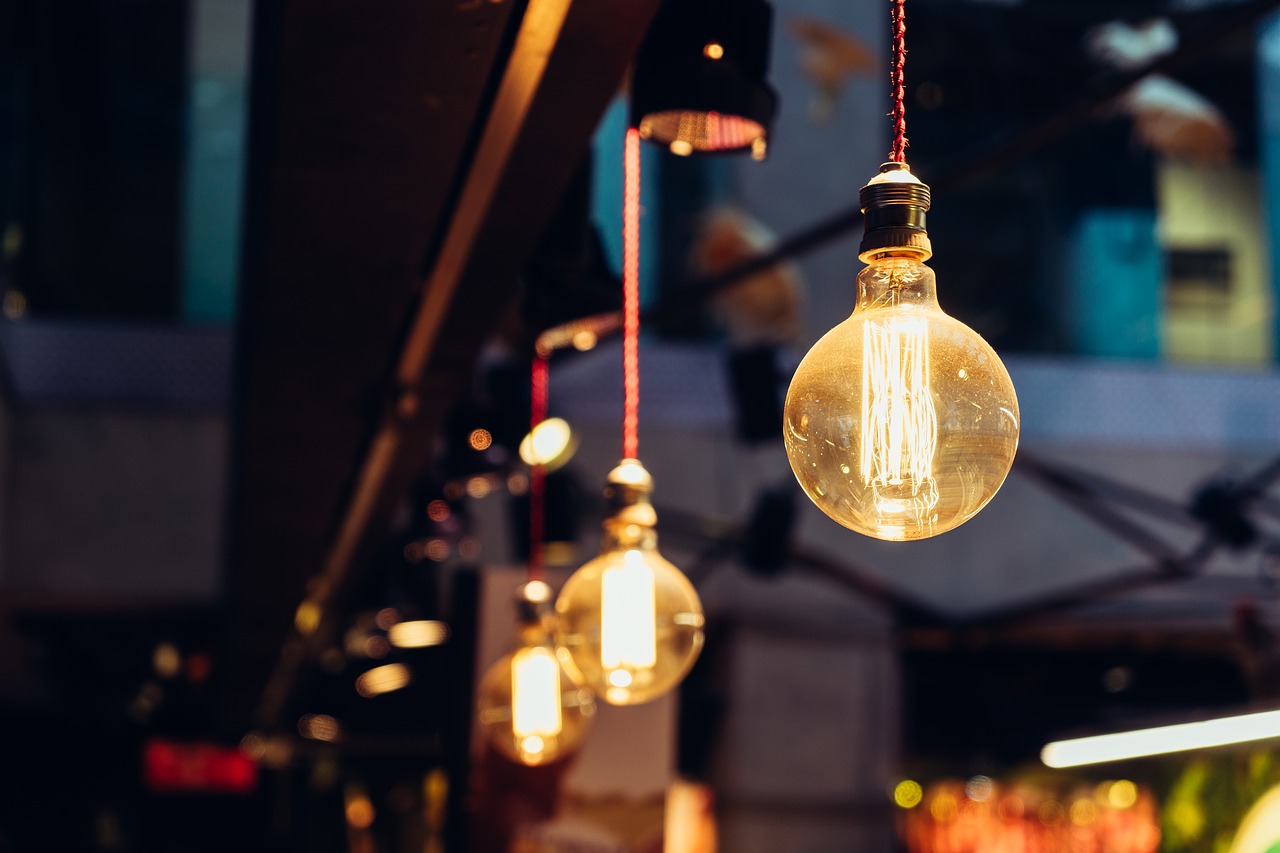 Figurative Language & Literary Devices
Lorem Ipsum is simply dummy text of the printing and typesetting industry. Lorem Ipsum has been the industry's standard dummy text ever since the 1500s, when an unknown printer took a galley of type and scrambled it to make a type specimen book.
24
[Speaker Notes: https://pixabay.com/en/forest-light-mood-light-beam-657902/
https://pixabay.com/en/bright-hanging-illuminated-1854161/]
Figurative Language
“The nights were blinding cold and casket black and the long reach of morning had a terrible silence to it. Like a dawn before battle.” page 129
“The boys candle colored skin was all but translucent.With his great staring eyes he’d the look of an alien.” page 129
Simile
The author compares the dad deterioration from starvation to the look of an alien. You can  start to see his bones,because he is getting so tiny
Metaphor/Imagery
The dawn is seen as a light and it compares to the battle darkness brings. This shows the relationship from the light and darkness.
25
Figurative Language
“The crushing black vacuum of the universe.”page 130
“Borrowed time and Borrowed world and borrowed eyes with which to sorrow it”
Page 130
The author uses this to explain how dark it constantly is on the road. As winter approaches, the darkness increases which it makes the world colder. This makes finding light and heat essential and a priority.
Imagery
The authors repeats the same letter and word to emphasize the stillness of society. The world they live in, is not where they want to live.
Alliteration
26
Figurative Language
“Chile,corn,stew,soup,spaghetti sauce.The richness of a vanished world” page 139
“Memory of her crossing the lawn toward the house in the early morning in a thin rose gown that clung to her breast”Page 131
Hyperbole
The author provides imagery to the fathers past memories of his wife whom he adored.
Imagery
The author exaggerates food being apart of world that doesn't exist. He says that food was a rich part of life,which is true.
27
I
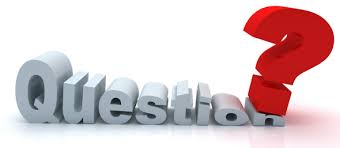 Discussion Questions
28
[Speaker Notes: https://pixabay.com/en/woman-glasses-business-woman-1254454/]
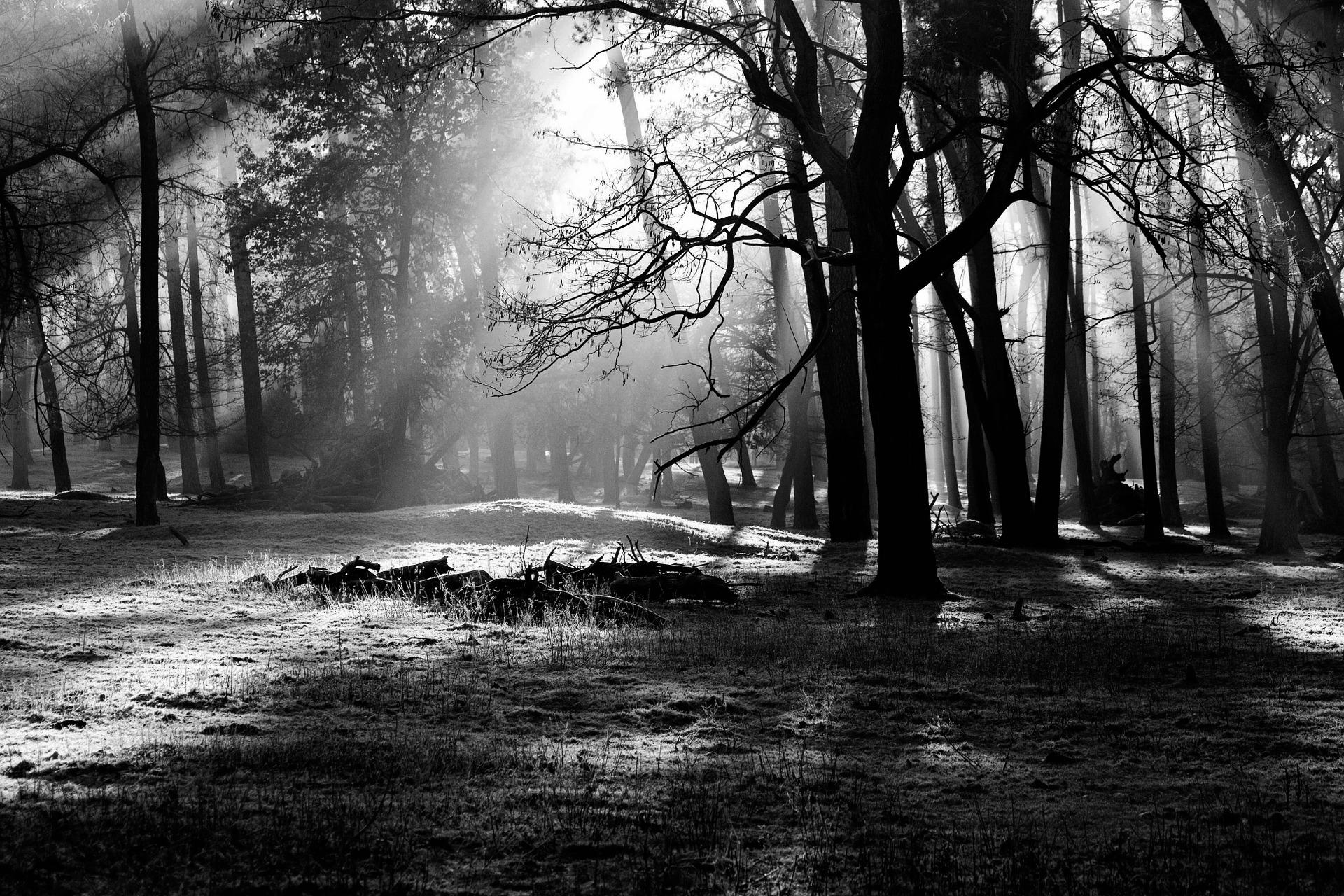 How do the characters use their conscience to find resources?
Was their conscience correct of finding resources in the cellar?
In what ways did they overcome their fear of the unknown to find the things they needed?
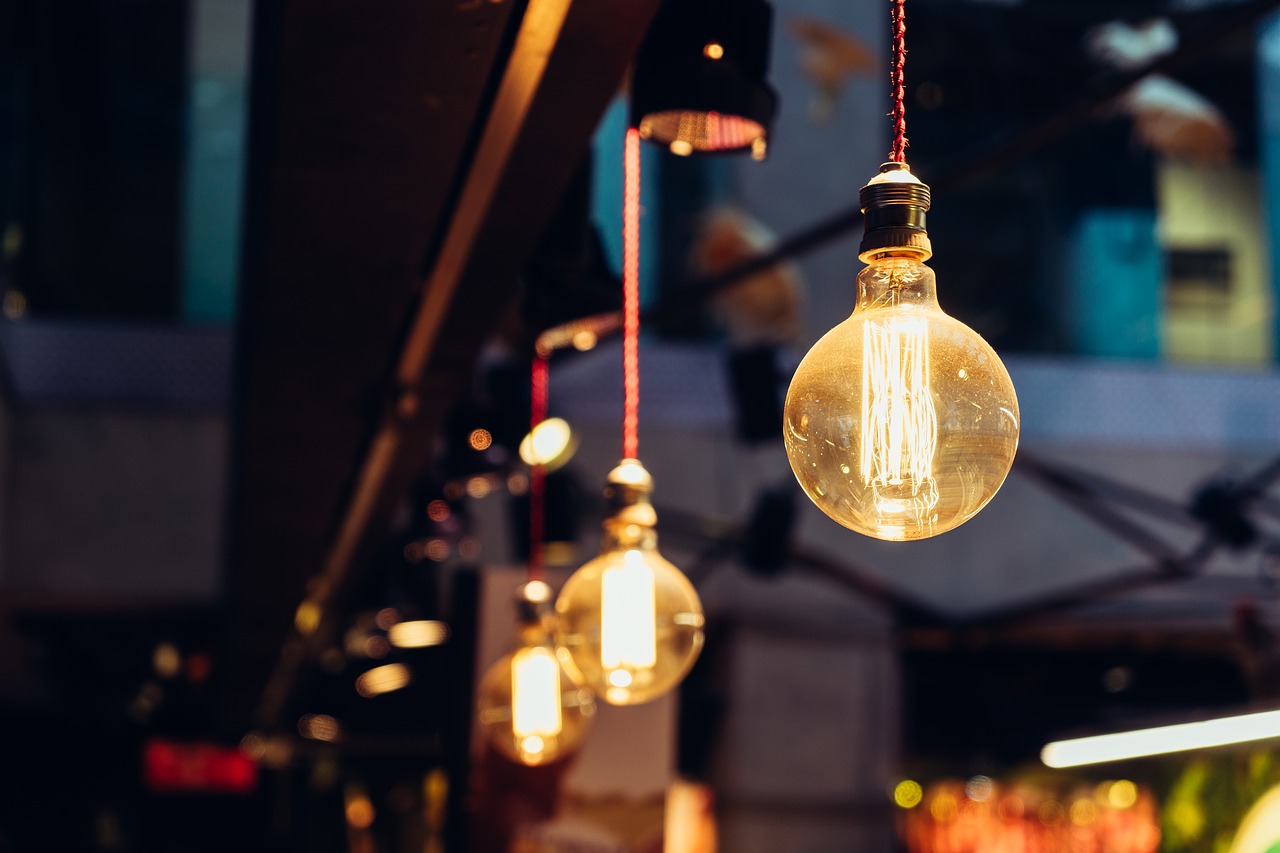 Guide to the Question?
·   	It is said that writers are the conscience of the world.  In what
 ways have at least two of 
the works you have 
studied encouraged 
you to appreciate or 
this assertion?
29
[Speaker Notes: https://pixabay.com/en/forest-light-mood-light-beam-657902/
https://pixabay.com/en/bright-hanging-illuminated-1854161/]
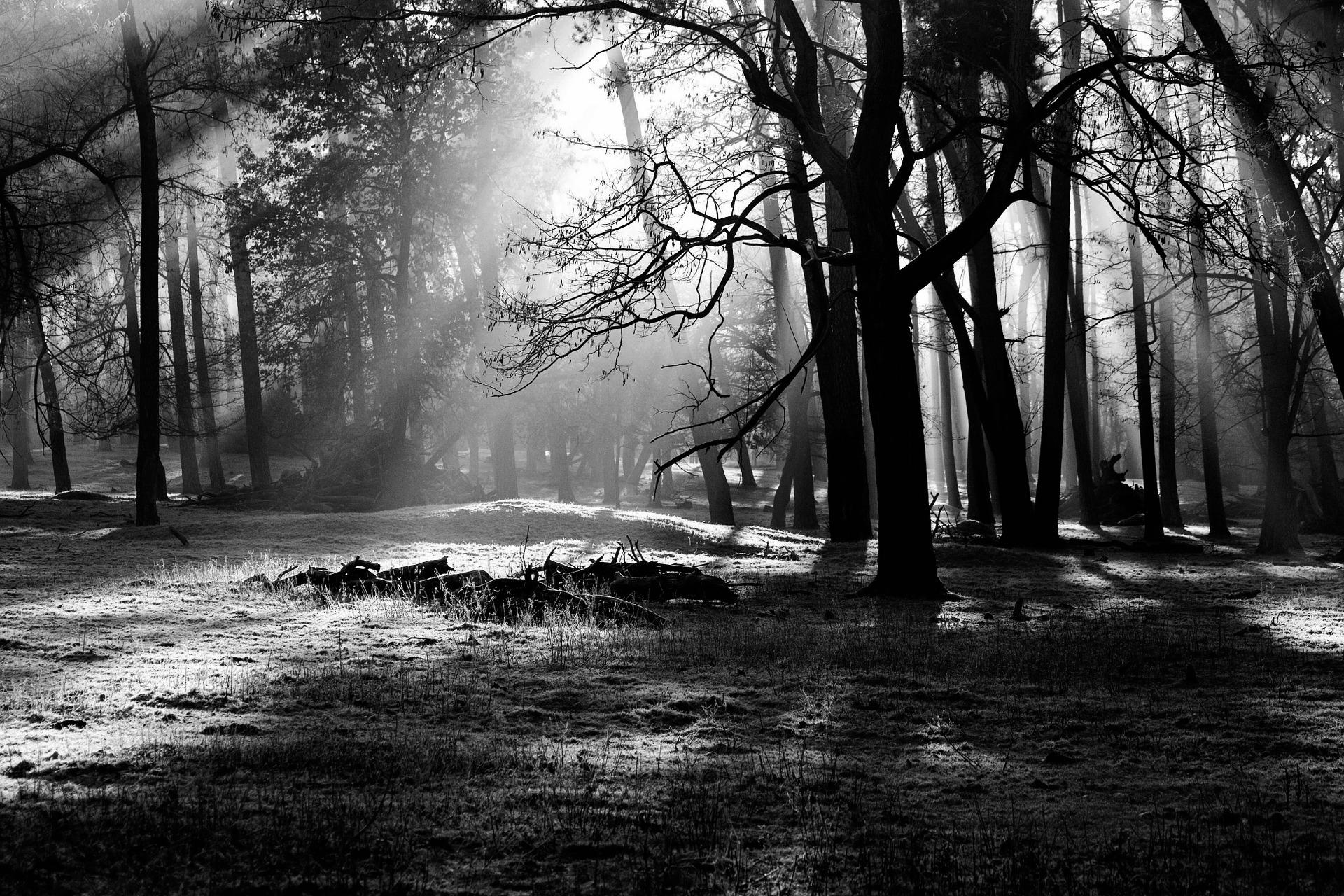 In the beginning of this chapter the author almost gives up,because he believes he is not going to make it
Do you think this is his self awareness or self-deception or both
How does this affect his mood when he find food and resources
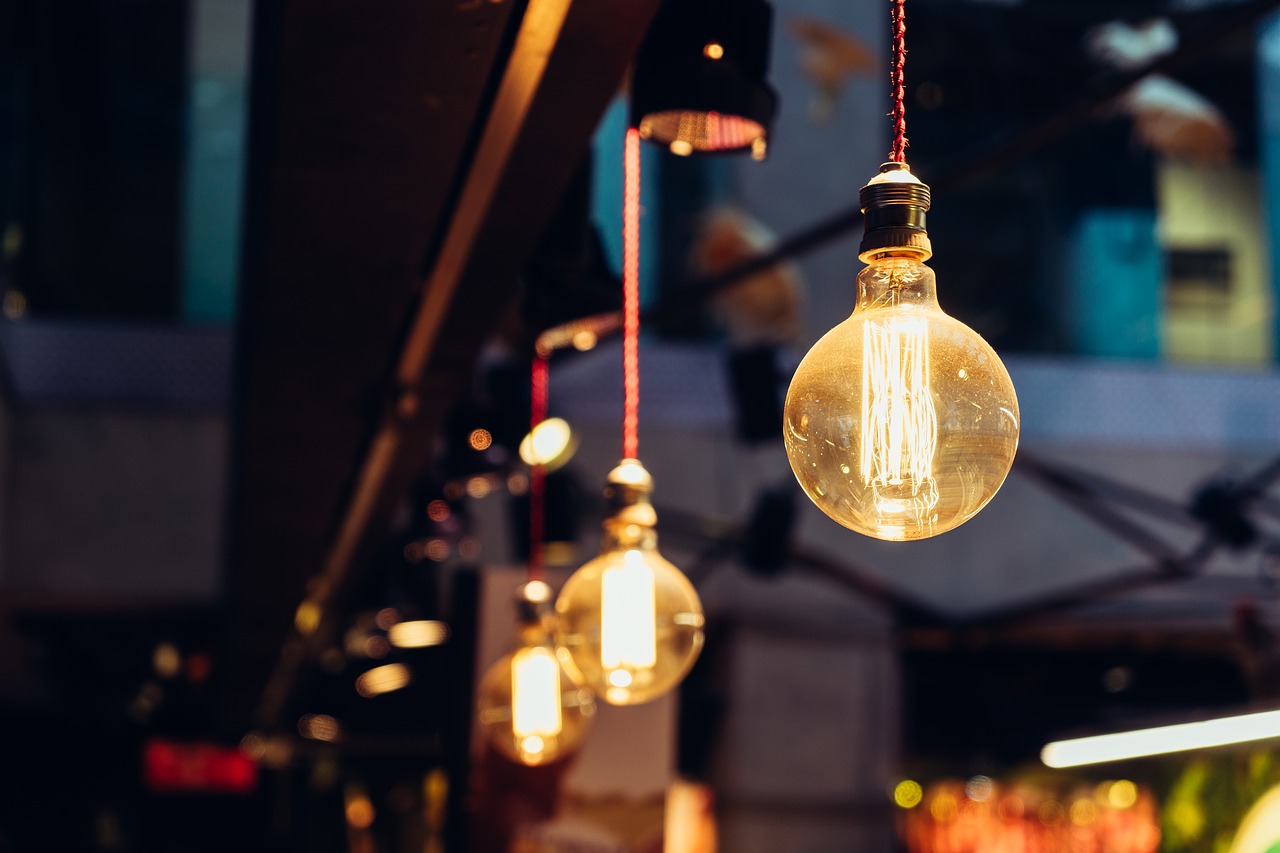 Guide to the Question?
How far, and in what ways,
 do writers present issues of self-awareness and/or 
self-deception in two 
or three novels or
 short stories you have studied?
30
[Speaker Notes: https://pixabay.com/en/forest-light-mood-light-beam-657902/
https://pixabay.com/en/bright-hanging-illuminated-1854161/]
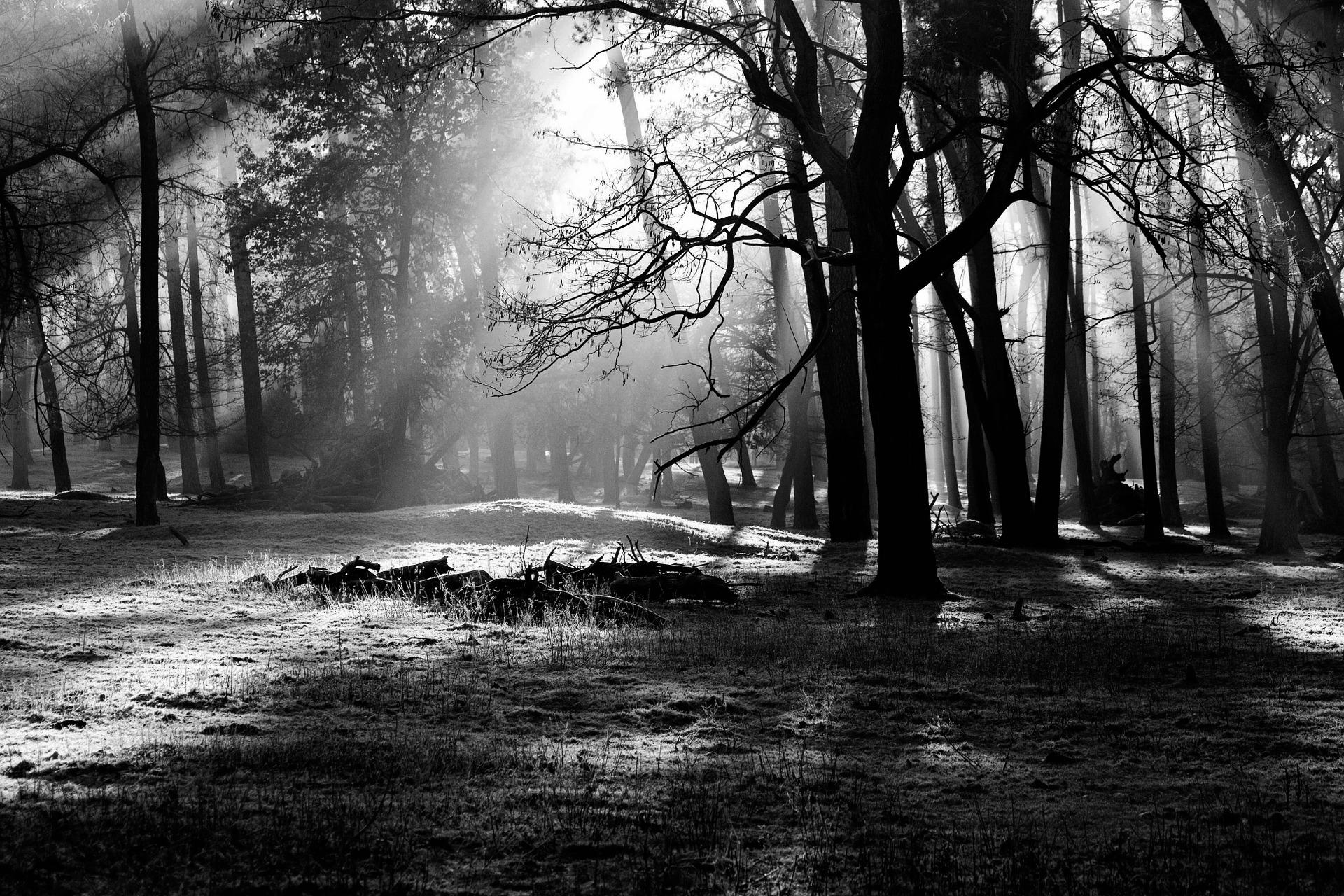 How does the  memory the Father has of the past  affect the father seeing the cellar filled with resources of the past almost untouched?
Does he feel like he gets a break of this world?
Does he feel like a “normal person”?
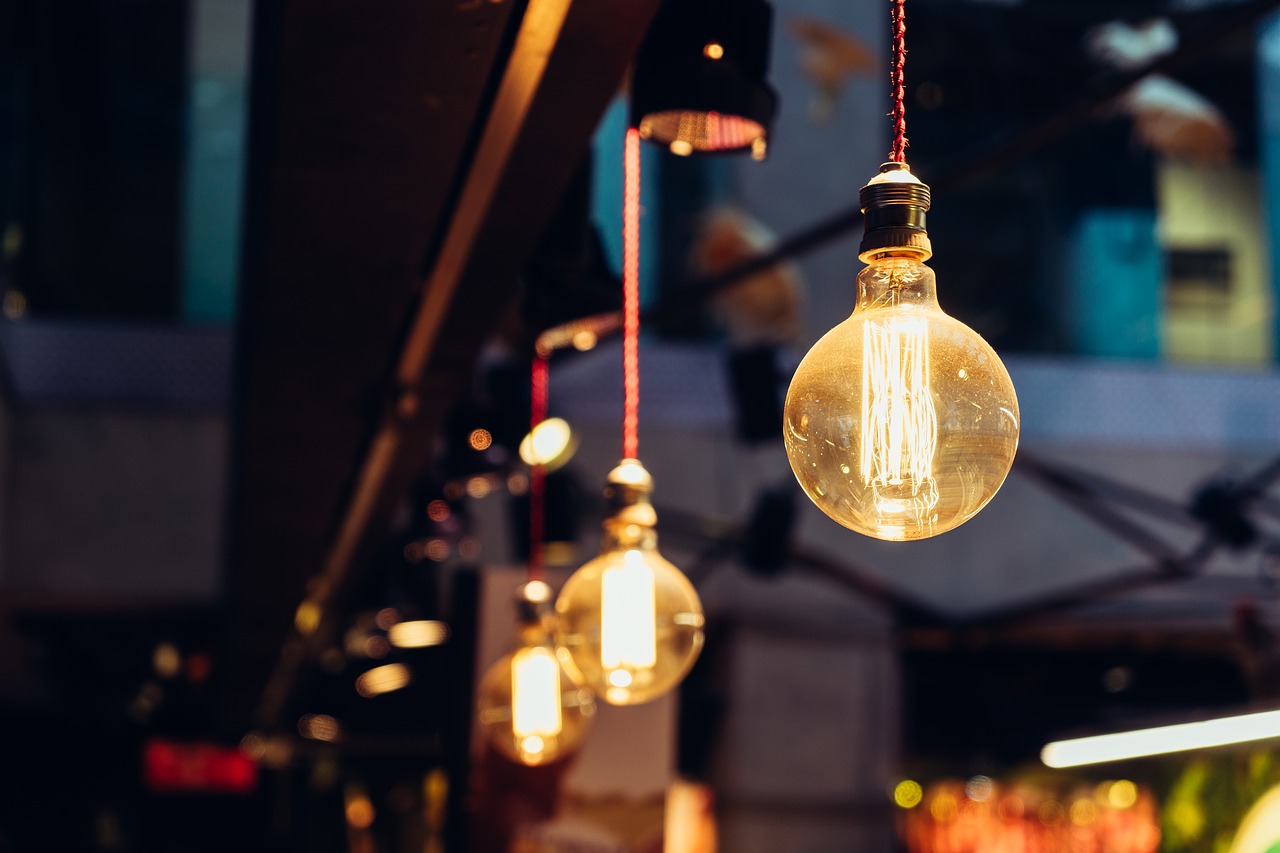 Guide to the Question?
·   	“Memory feeds
 imagination.” To what 
effect has memory
 been used in two
 or three works you
 have studied?
31
[Speaker Notes: https://pixabay.com/en/forest-light-mood-light-beam-657902/
https://pixabay.com/en/bright-hanging-illuminated-1854161/]
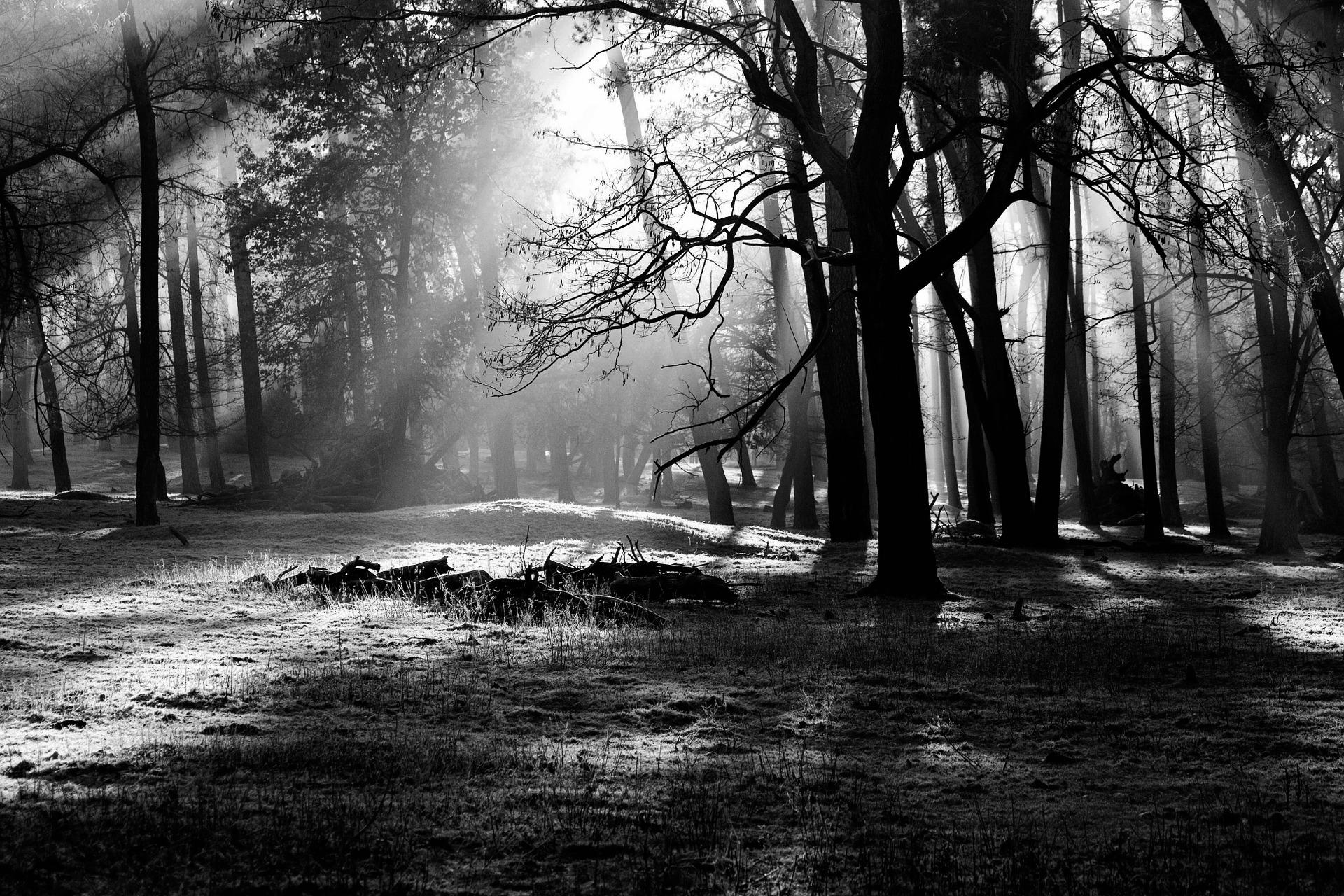 How do the symbols and motif enhance the depth of the book?
Think of the symbols such as “warning signs”, guns, food, cellar, and gas
Think of Motifs such as gas, light,lamps,abandoned homes, and guns
What makes them essential to the story?
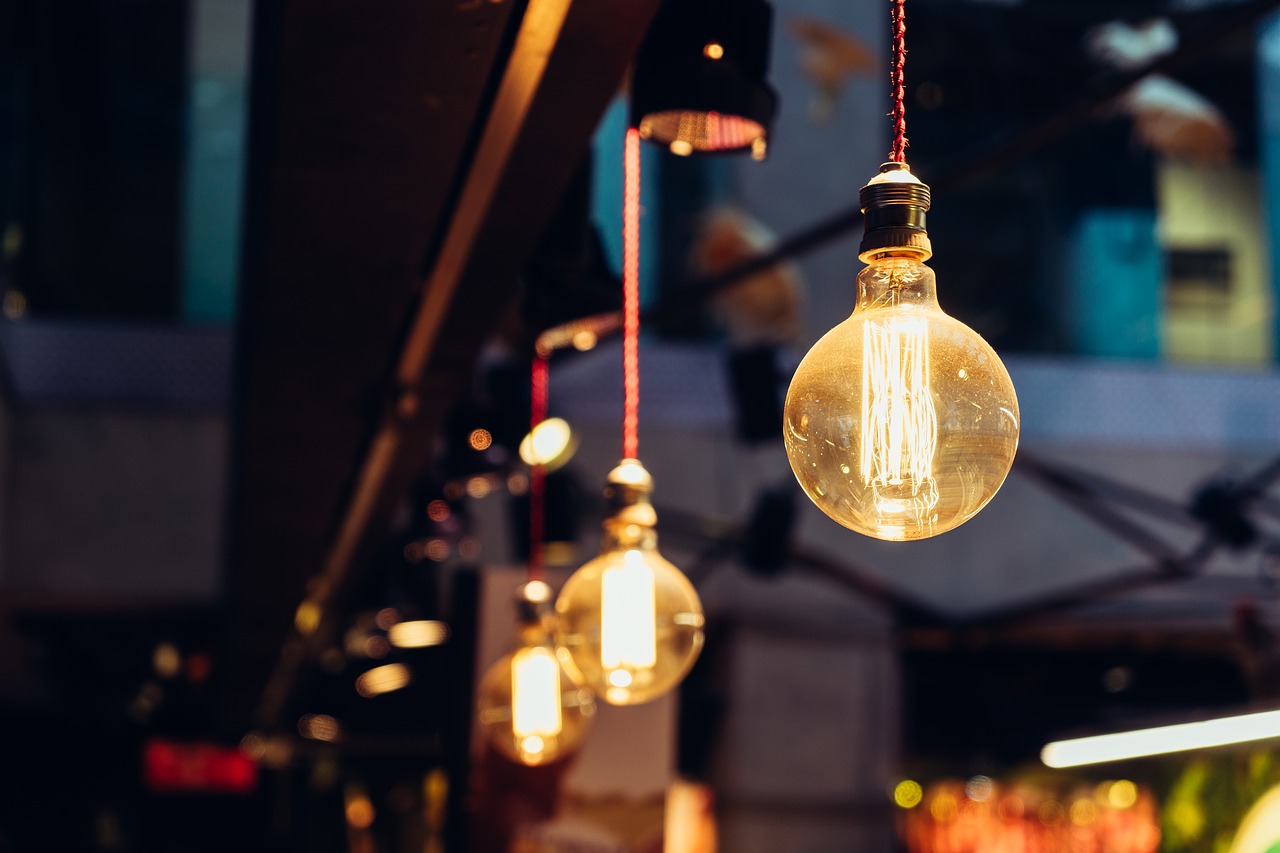 Guide to the Question?
Symbols and/or motifs are 
an essential element of many 
novels and short stories. 
 How have either or both
 of these devices been used
 and, in your opinion, 
how successfully, in two or
 three of the works you 
have studied?
32
[Speaker Notes: https://pixabay.com/en/forest-light-mood-light-beam-657902/
https://pixabay.com/en/bright-hanging-illuminated-1854161/]